الجامعة المستنصريةكلية القانونالمنظمـات الدوليــة
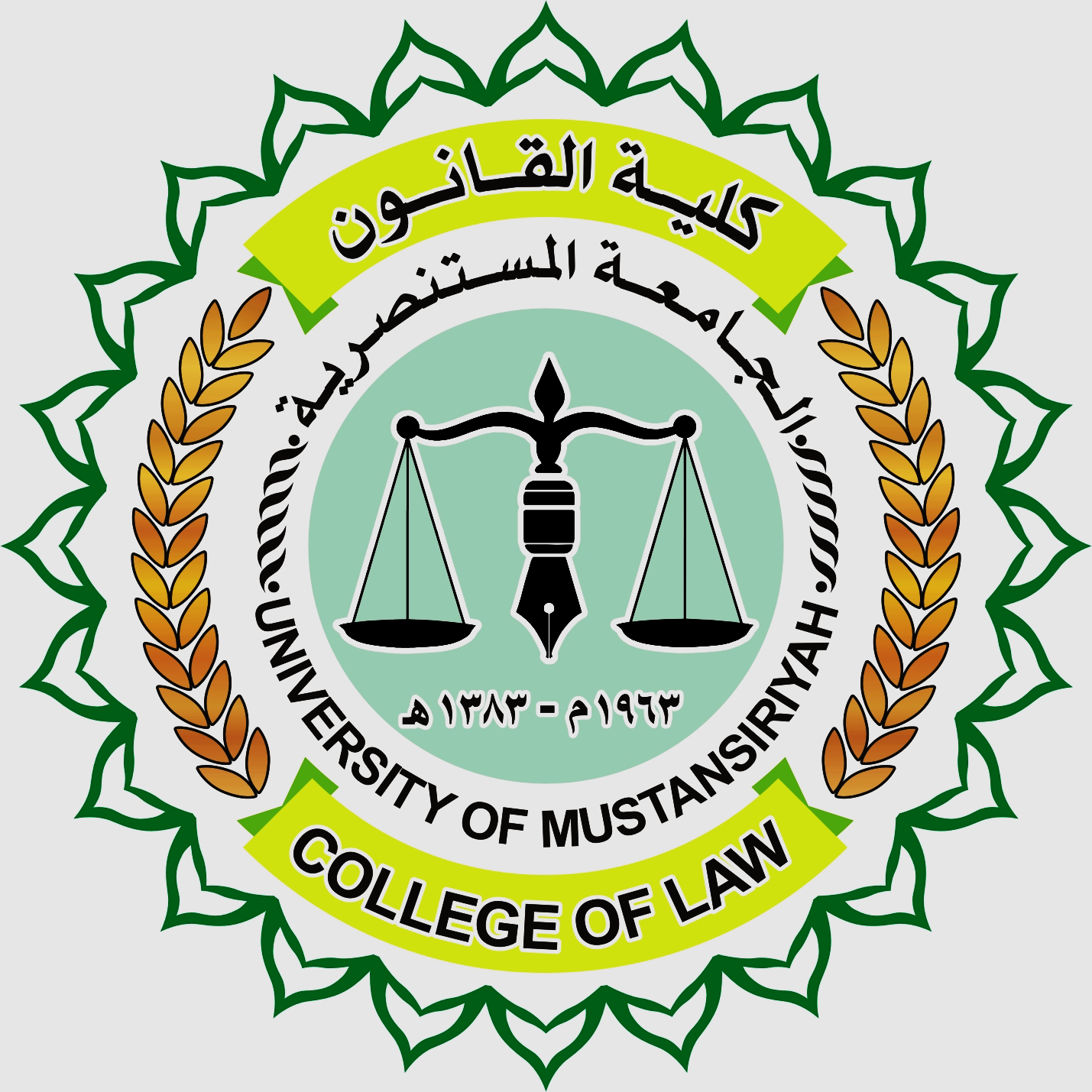 تدريسي 
أ.م.د مالك منسي الحسيني
3. إنشاء منظمة الأمم المتحدة
باندلاع الحرب العالمية الثانية انهارت معها أول تجربة للتنظيم الدولي واتجه تفكير المجتمع الدولي وفي مقدمتها دول الحلفاء إلى إقامة نظام أفضل وأجدى للتنظيم الدولي كبديل للتنظيم المنهار، يقوم على مبدأ الأمن الجماعي والتعايش السلمي ونبذ الحرب كوسيلة لحل المشكلات الدولية.
عقدت عدة اجتماعات تمهيدية لإنشاء منظمة الأمم المتحدة منها اجتماع الأطلسي عام 1941 وصدر تصريح الأمم المتحدة عام 1942 واجتماع موسكو عام 1943 واجتماع دمبارتون أوكس بواشنطن عام 1944 وتصريح طهران ومؤتمر يالطا ومؤتمر بوتسدام عام 1945، وكان المحور الرئيس لهذه الاجتماعات والتصريحات محاولة إيجاد صيغة لتنظيم المجتمع الدولي بعد انتهاء الحرب العالمية الثانية ، وتم وضع مشروع تمهيدي لإقامة المنظمة الجديدة ثم دعيت الدول إلى مؤتمر سان فرانسيسكو عام 1945 للمصادقة على ميثاق منظمة. الأمم المتحدة، الذي أصبح نافذا في 24 تشرين الأول / أكتوبر 1945. 
وقد حاول واضعو الميثاق تجنب الأسباب إلي أدت إلى فشل عصبة الأمم وذلك بإقرار مبدأ التصويب بالأغلبية بدلاً من الإجماع عند اتخاذ القرارات وحل المنازعات بالطرق السليمة وعدم إباحة الحرب أو التهديد بها إلا في حالة الدفاع الشرعي أو عن طريق مجلس الأمن، والاعتراف للدول الكبرى بمسؤولية المحافظة على السلم والأمن الدولي وإن اتفاق هذه الدول في مجلس الأمن يمثل الحجر الأساس لنظام الأمن الجماعي.
بالإضافة إلى الأمم المتحدة تم أنشاء العديد من المنظمات الدولية المتخصصة في مجالات الصحة والثقافة والزراعة والملاحة البحرية والمواصلات والاتصالات والشؤون المالية والتجارية الذرية وتم الوصل بينها وبين منظمة الأمم المتحدة بمقتضى اتفاقات مبرمة معها باعتبار المحور الذي تدور حوله صور النشاطات المختلفة في ميدان العلاقات الدولية.
كما أنشاء المنظمات الإقليمية فيما بين الدول المتجانسة ثقافيا واقتصاديا وسياسيا وجغرافياً ومن أمثلتها جامعة الدول العربية ومنظمة الوحدة الأفريقية والسوق الأوربية المشتركة ومنظمة الدول الأمريكية. 

خصائص التنظيم الدولي:-
العضوية في المنظمات الدولية اختيارية، فالتنظيم الدولي شأنه شأن التعاون الدولي يقوم على رضا الدول لأن المنظمة الدولية ليست حكومة عالمية فوق الدول وإنما هي تجمع اختياري ناتج عن اتحاد إرادات الدول المكونة للمنظمة الدولية.
يهدف التنظيم الدولي إلى تحقيق مصالح مشتركة عن طريق التعاون الاختياري بين الدول ذات السيادة. ففكرة التنظيم الدولي مؤسسة على فكرة الدولة ذات السيادة فهو بذلك مجرد أداة لتنظيم وتنسيق العلاقات فيما بين الدول مستقلة في أمور محددة.
والأجهزة التي تمثل أداة التنظيم الدولي في تحقيق التعاون والتضامن فيما بين الدول لا تعتبر كقاعدة عامة سلطة فوق الدول. فالدول في تعاونها في إطار التنظيم الدولي تظل محتفظة بسيادتها، وإن كانت مقتضيات هذا التعاون تستلزم وضع قيود على مظاهر السيادة حتى يتيسر التنسيق بين نشاطات الدول سعيا وراء تحقيق المصالح المشتركة. وإذا كانت مبادئ التنظيم الدولي تفرض قيوداً على تصرفات الدول، فان هذه القيود تستمد مصدرها – كأي قاعدة أخرى من قواعد منظمة القانون الدولي – من رضا الدول اتفاقيات التعاون ومواثيق المنظمات الدولية.
الاهتمام بمصالح الجماعة الدولية فالتنظيم الدولي لا يهتم بمصالح فردية بين دولتين أو أكثر وإنما بالمصالح المشتركة للجماعة الدولية.
نبذ الحرب كوسيلة لحل المنازعات الازلية واعتبارها عملاً غير مشروع واللجوء إلى الوسائل السلمية لحل مثل هذه المنازعات. 
يتطلب التنظيم الدولي وجود أجهزة خاصة مزودة بسلطات محددة لتحقيق المصالح المشتركة التي يهدف إليها التنظيم الدولي وهو ما يعرف بالمنظمات الدولية وفروعها التي تقوم بتحقيق تلك المصالح.
المصادر الأساسية لقانون المنظمات الدولية :

يهدف المعاهدات والاتفاقيات الدولية تبرمها أشخاص القانون الدولي لتنظيم العلاقة والتعاون بين الدول أعضاء التنظيم الدولي أو لوضع دستور المنظمة الدولية التي ستعمل على تحقيق هذا التعاون. 
اللوائح الداخلية التي تضعها المنظمات الدولية التي توضح كيفية إدارة المنظمة وإجراءاتها والاختصاصات التفصيلية للمنظمة .
القواعد المكتوبة أو العرفية التي تستمد من نشاط أجهزة المنظمة الدولية وفروعها.
قواعد القانون الدولي العامة التي تقبل التطبيق على المنظمات الدولية في ضوء الأوضاع الخاصة بها.
أحكام المحاكم الدولية الصادرة في موضوعات لها علاقة بنشاط المنظمات الدولية وكذلك الآراء الاستشارية الصادرة عن محكمة العدل الدولية وأحكام المحاكم الإدارية التابعة للمنظمات الدولية.
أهداف التنظيم الدولي
الأمن الجماعي: لن تكون هناك معنى للتضامن والتعاون بين الدول لتحقيق مصالحها المشتركة لو بقيت كل دولة محتفظة بحقها الكامل في اللجوء إلى القوة وتهديد السلم والأمن الدولي، لهذا فإن علة وجود تنظيم دولي إنما تتمثل أساسا في السعي نحو تركيز مسؤولية حفظ السلم والأمن الدولي في المجتمع الدولي بمجموعه في إطار التنظيم الدولي، وأن تتجه الدول في تسوية منازعاتها وفقا للقانون عن طريق اللجوء إلى طرق التسوية السليمة التي اقتضى وجودها إعمال التنظيم الدولي .
تحقيق التعاون الاقتصادي والاجتماعي: من المظاهر التي ميزت تطور المجتمع الدولي واتجاهه ناحية التنظيم الدولي أن مقتضيات الحياة الاقتصادية والاجتماعية كانت أسبق الحاجات إلحاحا واستلزاما مما دفع الدول إلى العمل على إشباعها عن طريق التعاون المتبادل فيما بينها. فلقد ثبت عجز القانون الدولي التقليدي عن معالجة المشكلات الاقتصادية حفاظا على مصالحها القوية، وبسبب ما كان يهدد العالم من تنافس وتسابق استعماري دافعه الحصول على مكاسب اقتصادية وما كان يهدده ايضا من أزمات اقتصادية شاملة مرجعها الاختلالات الاقتصادية التي كانت تتعرض لها الدول الرأسمالية الكبرى، وإلى جانب كل هذا التخلف الاقتصادي الذي غرقت فيه مجموعة كبيرة من شعوب العالم وما صحب كل هذا من اضطرابات اجتماعية خطيرة أهدرت فيها حقوق الإنسان.
3. تحقيق الاستقلال للشعوب المستعمرة:

ومن الظواهر التي كانت تميز القانون التقليدي شرعية كل استعمار الأقليم غير المعترف بعضويتها في الجماعة الدولية منعا لمخاطر التنافس حول استعمارها وما كان يستتبعه ذلك من نشوب الحروب فيما بين الدول لمستعمرة. 

وقد اقتصرت عضوية الجماعة الدولية في أول الأمر على دول أوروبا المسيحية، وبدأ أتساعها منذ القرن الثامن عشر بأن شملت الدول المسيحية غير الأوروبية، ثم شملت بعد ذلك دول غير المسيحية بعد قبول تركيا عام 1856 في عضويتها . وهذا وتضم الجماعة الدولية الآن كافة دول العالم تقريباً. 

ومن ذلك يتضح أن شعوب آسيا وأفريقيا وأمريكيا الجنوبية لم يكن معترف بها في عضوية الجماعة الدولية، ولذا كانت هي محط أنظار الدول الأوربية المستعمرة.